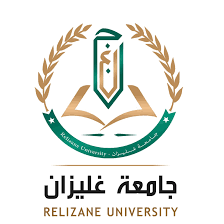 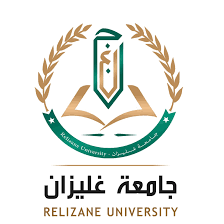 COURS N°2
L2 Sciences Alimentaires           
   Technique de Communication Anglais
Cow’s milk
TEFFAHI MUSTAPHA
Cow’s milk contains less polyunsaturated fats which are requires for building up brain tissue than does human milk, enough to satisfy the requirements of calf, in fact, but not that of a human body, whose brain grows much more quickly.
Thus, cow’s milk contains an almost equal ratio of calcium and phosphorus, which is unsatisfactory for a human baby, which requires more calcium. The level of Sodium in cow’s milk is too high and may give rise to primary hypertension.
The low level of copper in cow’s milk has been related to the reduced transportation of iron and hence contributes to the iron deficiency associated with anemia, which is common among North American infants. In human milk too, the proportion of long-chain polyunsaturated fatty acids and short- chain fatty acids is that which most favours their absorption and  conversion to energy in the human body.
Furthermore, the gastrointestinal tract of a baby fed on a human's milk is colonized by the bacteria lactobacillus bifids. The important role played by this basillus appears to have been grossly underestimated. Its presence appears to be essential to assure the absorption of protein and other nutrients in the milk. There is also a growing reason to believe that the important relationship between the mother and infant, which develops during breast feeding, has a significant effect on the child’s digestive capacities. Equally important is the role played by human milk is assuring immunization to disease. Certain antibodies (IGC) are transmitted by the placenta which is permeable to the. This means that babies are born without immunity to the diseases against which latter provide protection. This includes those gastro-enteric origin, which happen to be leading causes of mortality among babies throughout the world. Polio and yellow fever are partly at least diseases of hygiene. Children living in a natural environment are unlikely to contract these diseases as immunity against them is likely to build up so long, of course, as they are also fed on their mother’s milk.
I)-Questions of comprehension:
1)-Give a suitable title to the text……………………………………………………………………………
2)-What are the disadvantages of cow’s milk? ………………………………………………………………………
……………………………………………………………………………………………………………………………………………………………………………………………………………………………………………………………………………………………………………………………………………………………………………………………………………………………………………….
3)-What are the advantages of human milk? ………………………………………………………… 
………………………………………………………………………………………………………………………………………………………………………………………………………………………………………………………………………………………………………………………………………………………………………………………………………………………………………………
4)- Do you think that certain diseases are not contracted when babies are fed on their mother’s milk? Why?........................................................................................................
..……………………………………………………………………………………………………………………………………………………………………………………………………………………………………………………………………………………………………………………………………………………………………………………………………………………………………………
2)-Explain the following words in the text
Polyunsaturated:………………………………………
Fats:………………………………………………….
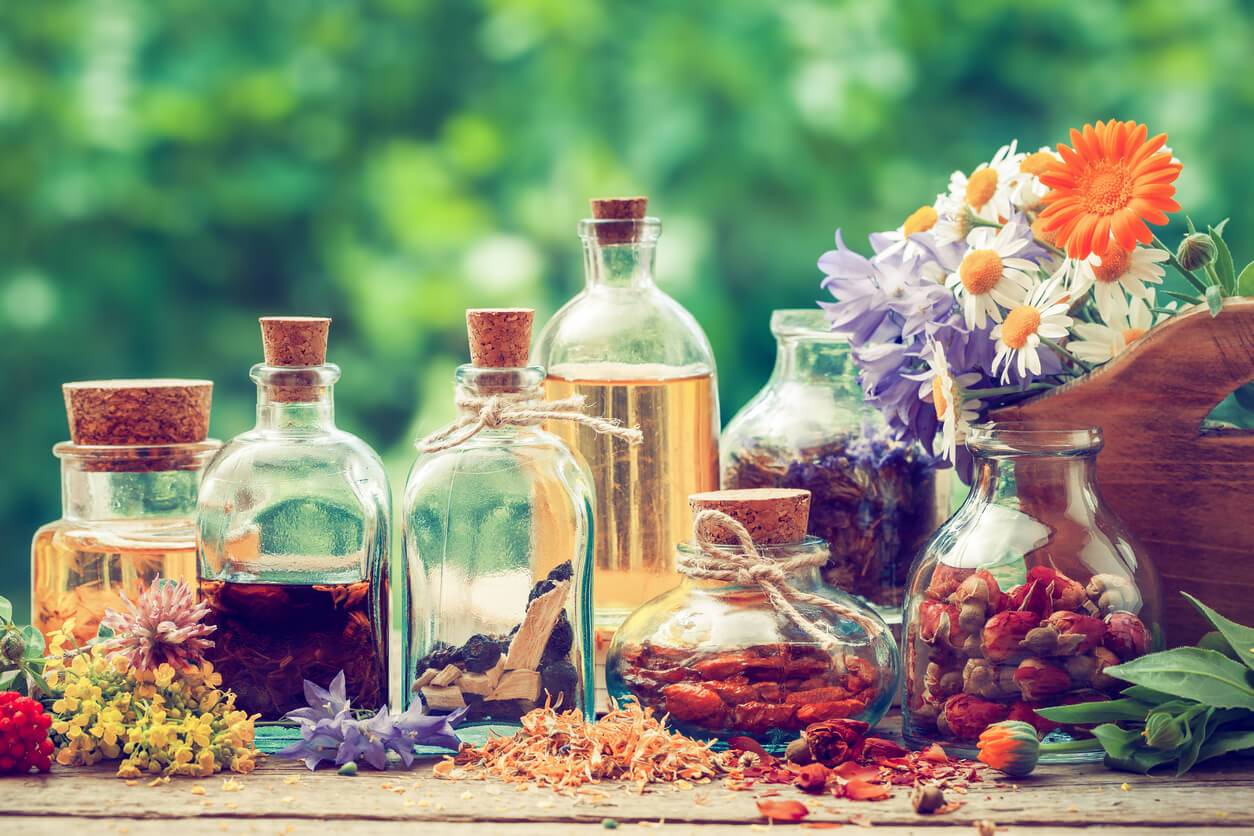 LA FIN DE VOTRE COURS  N°2